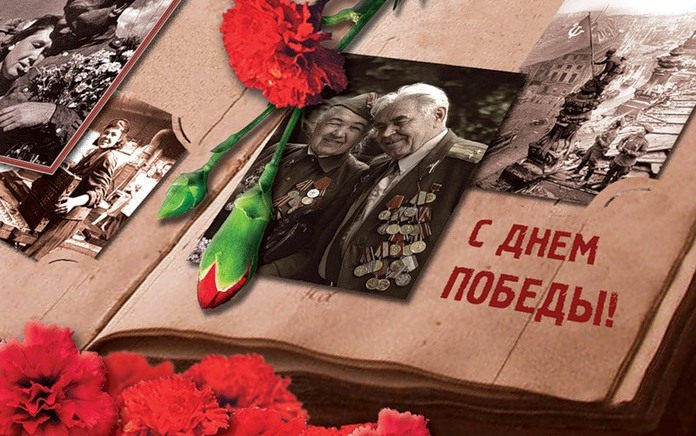 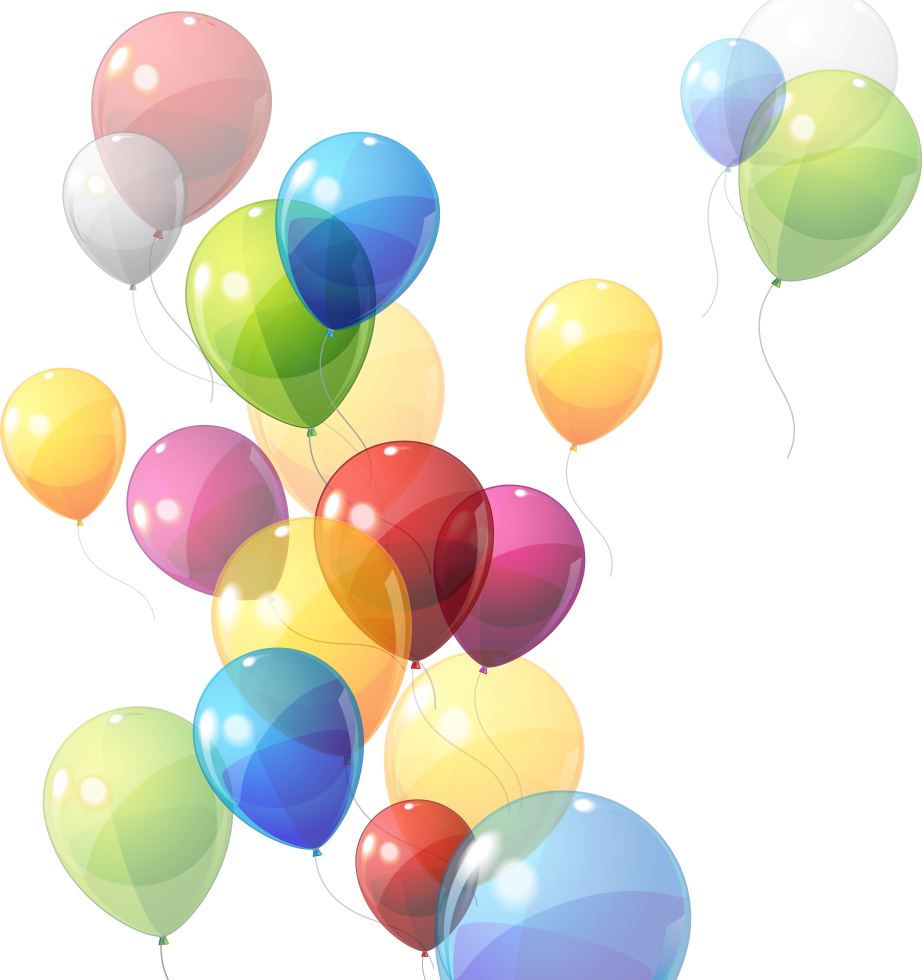 Творческий проект
«О той весне»
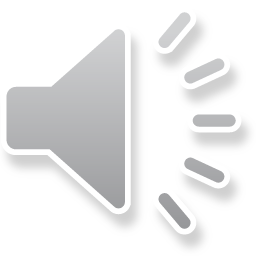 Выполнил ученик 3в класса  Мурат Вахитов
Песня "О той весне" написана в самом начале 21 века - автор стихов и музыки - Елена Плотникова. Год создания –2009. Эта песня - словно взгляд из настоящего глазами современных детей - на героическое прошлое их прадедов, их нелёгкий путь к Победе в Великой Отечественной войне. Дети знают о той войне из фильмов, книг, из рассказов родственников. Почти у каждого в семье есть кто-то, кто не вернулся с войны. Много и тех, кто пришел в родной дом с Победой. Дед и прадед автора песни Елены Ильиничны воевали, дед Николай Николаевич Плотников дошел до Берлина, прадед Фёдор Павлович Пугачев, ушедший на вону 23 июня 41-го, погиб в 1942 году. В песне - надежда и вера в свою страну, благодарность за Великий подвиг солдат и офицеров. Первое исполнение песни принадлежит московскому вокальному коллективу "Мульти Кейс", руководит которым Елена Ильинична Плотникова (композитор, педагог Высшей категории, Лауреат музыкальных конкурсов, автор поэтических сборников) С 2009 года песня звучит на многих концертах и конкурсах по всей стране и за рубежом, выходят записи на аудио-дисках. 9 мая 2015 года во Владикавказе состоялся Юбилейный Парад Победы, на котором прозвучала песня «О той весне» в исполнении Муниципального хора мальчиков. Песня также сопровождала шествие Бессмертного полка и прозвучала очень мощно и пронзительно от имени Правнуков Великой Победы. К Юбилею Победы в мае 2015 года на Пятом Российском Федеральном телеканале снят клип на песню "О той весне" режиссера Бориса Деденёва с участием взрослых и юных артистов.
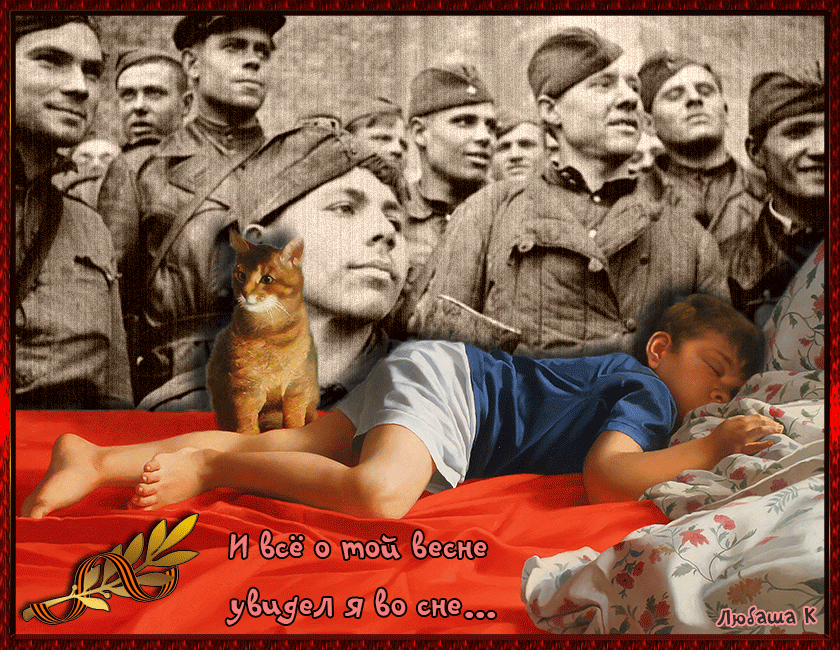 Эта песня  - словно взгляд из настоящего глазами 
современных детей - на героическое прошлое их прадедов, 
их нелёгкий путь к Победе в Великой Отечественной войне. 
Дети знают о той войне из фильмов, книг, из рассказов родственников.
 Почти у каждого в семье есть кто-то, кто не вернулся с войны. 
Много и тех, кто пришел в родной дом с Победой.
В песне - надежда и вера в свою страну, 
благодарность за Великий подвиг солдат и офицеров.
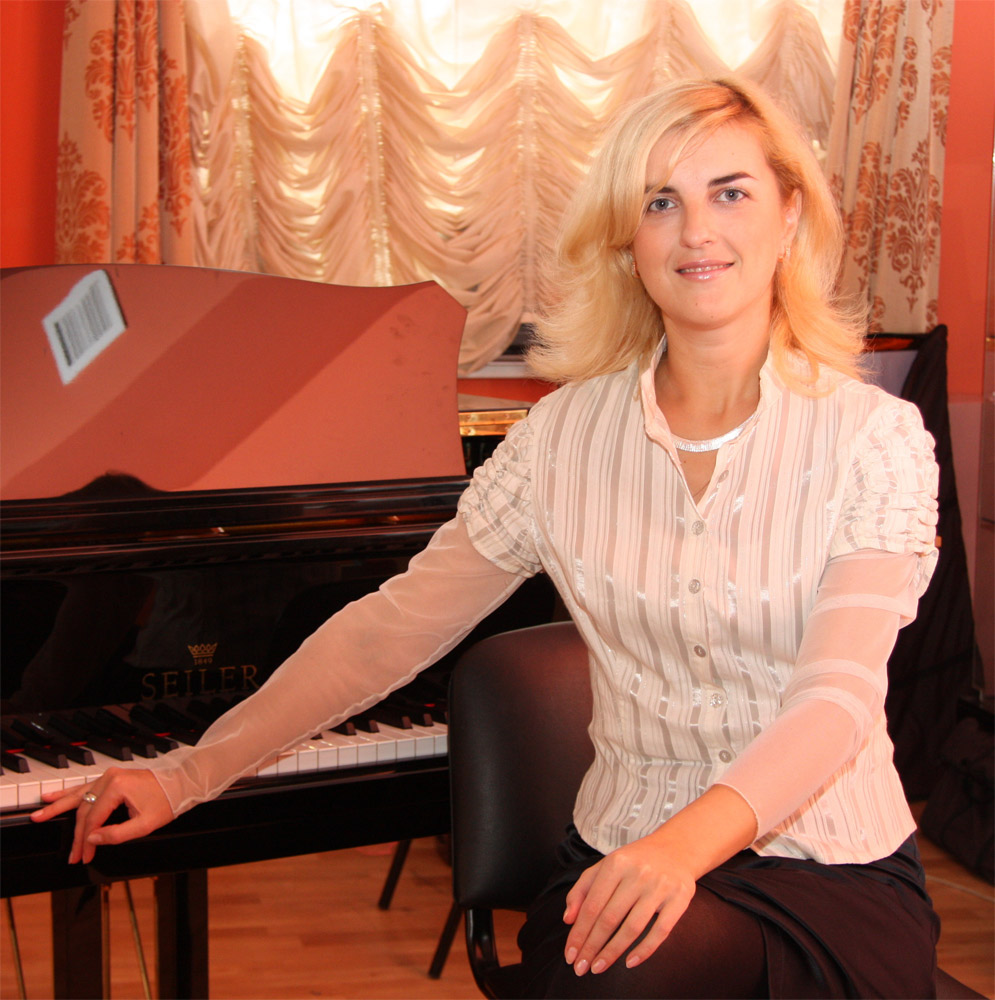 Елена Плотникова закончила отделение эстрадной музыки СПб Академии культуры по специальности «Искусство эстрады» с присвоением квалификации «Руководитель эстрадного ансамбля, вокалист».
Елена Ильинична – педагог дополнительного образования Высшей квалификационной категории в музыкальных коллективах с большим опытом работы, закончила курсы повышения квалификации «Сценарно-режиссерское мастерство» и «Модель профессиональной деятельности педагогов дополнительного образования ». Лауреат и обладатель специальных дипломов жюри конкурса педагогического мастерства "Признание"  в номинациях "Мастер-виртуоз" и "Учитель-ученик".
Лауреат Всероссийской Премии Детское Признание.
Ее песни звучат в теле- и радио-эфирах, она автор гимнов многих творческих фестивалей, в Москве вышли сборники стихов и песен Елены Плотниковой, куда вошли стихи и песни для детей и взрослых.
Музыкальные краски
Характер-  светлый, взволнованный, с большим чувством.

Лад- минор

Темп- умеренный

Динамика- спокойная

Штрихи- легато

Мелодия- плавная,развитая, красивая, трогательная
                                     Форма произведения

 песня написана в  двухчастной форме (куплнтной)
Этот ролик я впервые увидел по телевизору. Мне сразу 
понравилась эта песня. Она вызвала бурю эмоций. Сразу же 
захотелось ее выучить.
Она и о войне, и о нас. Особенно этот ролик. Когда я его вижу,
 мне кажется, что это я попал на фронт и помогаю солдатам.
 Даже слезы появляются на глазах 
Я думаю, что именно благодаря этому ролику песня стала такой
 популярной. 
Так как многие ребята представили себя там, на фронте.
 И война стала казаться не каким то далеким событием, а 
реальным.
 Я люблю читать исторические книги. Мне хочется как можно
 больше знать об истории моей страны и моей семьи.
 Я собрал свою родословную. И буду продолжать эту работу
Домра
Этот ролик я увидел впервые. Он мне тоже понравился.
 Когда я его увидел мне сразу представились дети
 с ограниченными возможностями. Ведь они не могут услышать 
песню. А в этом ролике и им дана возможность услышать то, 
что нравится многим их сверстникам, исполнять ее
 Девочки исполняют песню с душой.
 Еще мне понравился этот монумент «Пусть всегда будет солнце»
Когда в школе объявили конкурс хоров на военную тему мы сразу выбрали 
эту песню. Она понравилась всем ребятам . Мы много репетировали .
 И заняли первое место в конкурсе. Потом девочки из нашего класса пели
 эту песню на городском конкурсе и тоже победили. Сейчас эта песня одна
 из самых популярных в нашей гимназии
Мы всей школой поем ее на уроках музыки.
 Я провел социологический опрос
Социологический опрос
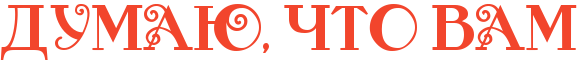 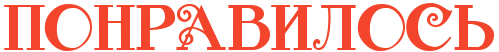 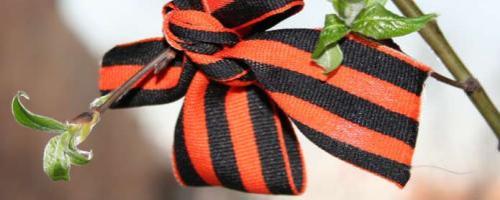